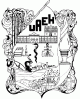 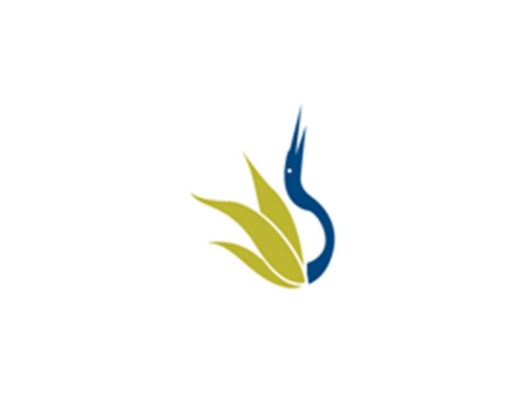 UNIVERSIDAD AUTÓNOMA DEL ESTADO DE HIDALGO
ESCUELA SUPERIOR DE ZIMAPÁN
Licenciatura en Derecho

Tema: «Antecedentes históricos de los Delitos contra la Salud y los Delitos contemplados en el Código Penal Federal»

Lic. Noemí Romero Arciniega

Enero – Junio 2014
Tema: «Antecedentes históricos de los Delitos contra la Salud y los Delitos contemplados en el Código Penal Federal»


Resumen:
Con el avance del Sistema Jurídico Mexicano, surgen conductas típicas, antijurídicas y culpables que constituyen Delitos contra la Salud, por lo que se debe reconocer, que a lo largo de la Historia de nuestro país, existen antecedentes que las prevén y las sancionan, por lo que es necesario conocerlos para poder comprender como se encuentran previstos en nuestra legislación actual.
Palabras clave: 

Delitos contra la salud, Código Penal Federal, narcóticos, producción, tenencia, trafico y proselitismo, narcomenudeo, Ministerio Público Federal, farmacodependencia
Objetivo general:

Que los alumnos cuenten con las bases teóricas necesarias para  interpretar los delitos en particular previstos en el código penal y los denominados delitos especiales, reconociendo sus elementos que los conforman.
Nombre de la unidad:

UNIDAD III: Delitos contra la Salud


Objetivo de la unidad:

Los alumnos identificaran las conductas sancionadas por el Código Penal Federal referentes a la producción, tenencia, trafico y proselitismo de los narcóticos, además conocerán los antecedentes históricos de estos delitos y  la reforma actual en cuanto al narcomenudeo.
3.1 Antecedentes Históricos de los Delitos contra la Salud y los previstos actualmente en materia de narcóticos en el Código Penal Federal

Introducción:

De conformidad a lo establecido al Plan de Asignatura de Derecho Penal III, el presente trabajo, tiene la intención didáctica de abordar lo referente a los antecedentes Históricos de los Delitos contra la Salud, además de la interpretación jurídica de las conductas y penas, establecidas en el Código Penal Federal, así como en materia de Narcomenudeo.
ANTECEDENTES HISTÓRICOS DE LOS DELITOS CONTRA LA SALUD
Las prohibiciones y limitaciones de las drogas y estupefacientes adquieren estructura jurídica en 1916, durante el gobierno de Venustiano Carranza, con el decreto por el  que se crea el Consejo de la Salubridad General, encargado de corregir y prevenir las adicciones. En 1923, con el decreto que  prohíbe por primera vez el contrabando de drogas, principalmente del opio, cocaína, heroína, morfina y derivados, denominándose narcotráfico
En los códigos en material penal anteriores al de 1931, no se tenia una regulación estricta de los delitos contra la salud, sólo se hacía la distinción entre las sustancias nocivas para la salud y aquellas con utilidad medicinal

	Actualmente la Ley General de Salud, dentro de los artículos 473 al 482  prevé al respecto “DELITOS CONTRA LA SALUD EN SU MODALIDAD DE NARCOMENUDEO”, así como el Código Penal Federal establece un capítulo referente a la producción, tenencia, tráfico, proselitismo y otros actos en materia de narcóticos

En agosto del año 2010 se reforman, adicionan y derogan diversas disposiciones de la ley general de salud, del código penal federal y del código federal de procedimientos penales, quedando la normatividad de la siguiente:
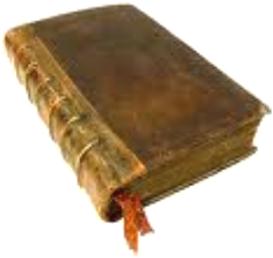 DELITOS CONTRA LA SALUD EN LA MODALIDAD DE NARCOMENUDEO
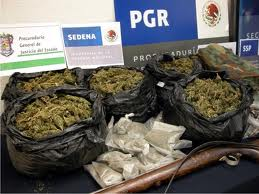 DELITOS CONTRA LA SALUD 


Estos  delitos cuya comisión implica una afectación o riesgo a la salud de la población, al crear las condiciones propicias para el cultivo y propagación de enfermedades y padecimientos, o sustancias que afectan el normal funcionamiento del cuerpo humano.
 En el caso de las sustancias prohibidas las conductas sancionadas por el Código Penal son:
 De la producción, tenencia, tráfico, proselitismo y otros actos en materia de narcóticos
contempla los delitos en los que se realizan actos necesarios para la elaboración o distribución en la sociedad de sustancias prohibidas, que causan adicción y afectación en la salud de la población.
DELITOS CONTRA LA SALUD ESTABLECIDOS EN EL CÓDIGO PENAL FEDERAL

Al respecto nuestra legislación actual a manera de síntesis establece los siguiente
De la producción, tenencia, tráfico, proselitismo y otros actos en materia de narcóticos

Artículo 193.
 Concepto de narcóticos
Individualización de la pena en caso de narcóticos
Narcóticos empleados en la comisión de delitos destino final

Artículo 194
Conductas y penas en las hipótesis previstas en estos delitos 
 
Artículo 195 
Aspectos negativos del delito
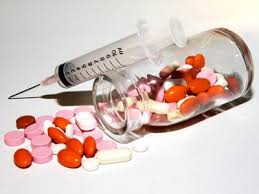 Artículo 196.Agravantes en el caso de estos delitos
 
Artículo 197.- 
Casos de suministro a menores de edad
Casos de siembra, cultivo o cosecha de plantas que generar sustancias prohibidas
 
 Artículo 198.- 
Penas establecidas para los servidores públicos
 
Artículo 199.- Casos de farmacodependencia
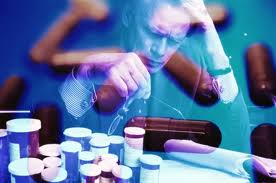 REFERENCIAS BIBLIOGRÁFICAS:
Esparza Martínez, Bernardino. Los delitos federales en México. Prontuario Editoria Rosche 2013.

Osorio y Nieto, César Augusto. Delitos Federales. Editorial Porrúa 2011.

Hernández Romo Pablo. Leyes Federales que contienen delitos. Editorial Tirant  2013.

Agenda Penal Federal. Código Penal Federal. 2014